Module: Organizing and Summarizing Data2.1Frequency Distributions and Their Graphs
Grab a calculator  on the way in
Frequency Distributions
Understanding the Vocab
Guidelines for Constructing a Frequency Distribution (not a one size fits all)
Decide on the number of classes in the distribution. Should be between 5 and 20.
Find the class width: Determine the range, divide it by the number of classes, and round up.
Find the class limits. Use the minimum entry and add the class width, that gives you the lower limit for the next class. Classes cannot overlap.
Tally each data entry per row in the corresponding class. 
The tally marks give you the frequency per class.
Example: Construction
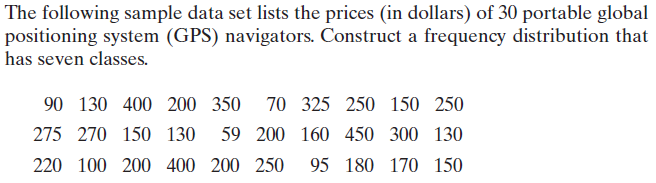 Example: Construction cont.
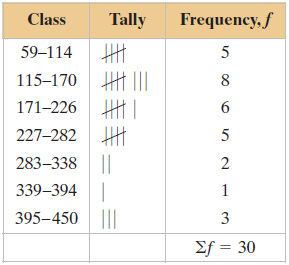 Additional Features of the Frequency Distribution
Example: Finding Midpoints, Relative Frequencies, and Cumulative Frequencies
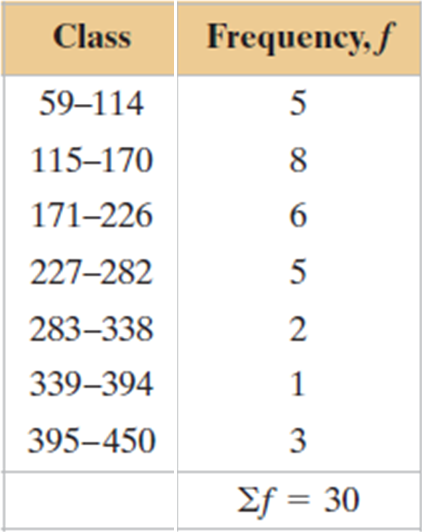 Using the frequency distribution from example 1 (shown to the left), find the midpoint, relative frequency, and cumulative frequency of each class. Identify any patterns.



I did the first, you do the rest.
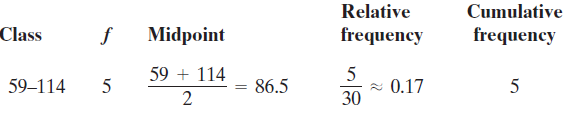 Example: Finding Midpoints, Relative Frequencies, and Cumulative Frequencies cont.
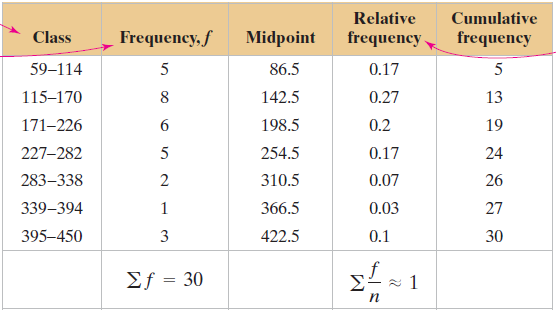 A Living Histogram
In pairs, help each other measure the span of your hands. 
Record your personal hand size somewhere in the notes, then write it on the board. Remember your hand size.
Once the whole class has done this, create a frequency distribution with 5 classes.
Now that we have a frequency distribution each person will stand in the class that they fit in. Each class will have a line starting at the front of the class.
You have just created a living histogram.
Frequency Histogram
Frequency Histogram: graph that represents the frequency distribution. Note that often the frequency part is dropped.
Properties of a Histogram:
The horizontal scale is quantitative and measures data values
The vertical scale measures the frequencies of the classes.
Consecutive bars must touch (if there is an entry in the class)
Class Boundaries: Numbers that separate the classes without forming gaps. If you have integers, subtract .5 from the Lower Class Limit and add .5 to the Upper Class Limit
Constructing a Frequency Histogram
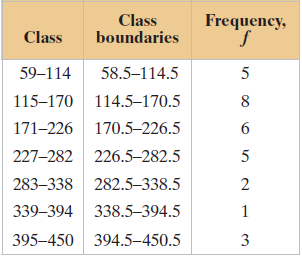 Constructing a Frequency Histogram cont.
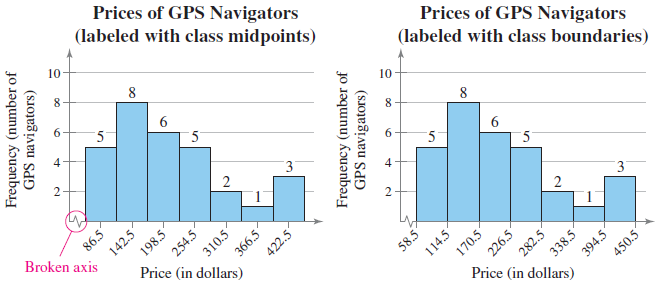 Frequency Polygon
Frequency polygon: a line graph drawn by using the midpoints of the histogram.
The frequency polygon below is from the histograms we just looked at. (you don’t have to draw the frequency polygon)
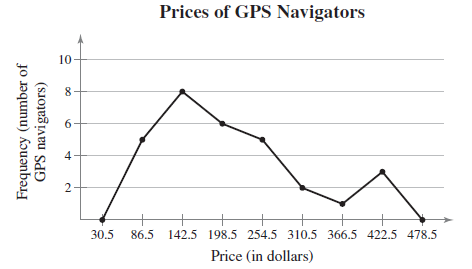 Relative Frequency Histogram
Relative Frequency Histogram: same shape and horizontal scale as a histogram with the vertical scale measure the relative frequencies, not simply the frequencies. In other words, the vertical scale is the percentages.
Below is a relative frequency histogram from the earlier examples.
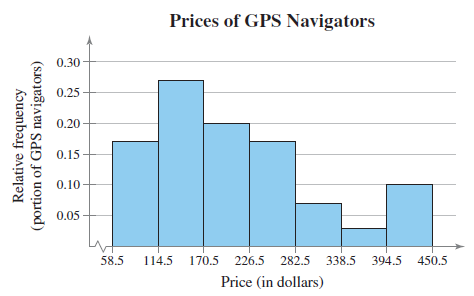 Cumulative Frequency Graph
Cumulative Frequency Graph (Ogive, pronounce oh jive): line graph that displays the cumulative frequency of each class at its upper class boundary. 
Horizontal axis has the upper boundary marks. 
Vertical axis has the cumulative frequencies.
Steps:
Find the cumulative frequencies for each class.
Identify the scales.
Graph a point at each upper boundary.
Play connect the dots.
Constructing an Ogive
Below is the data that we found back in the second example. We will use this to create the ogive.
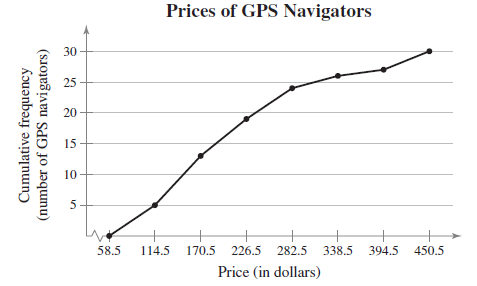 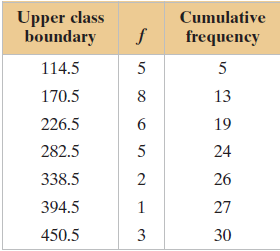 Using Technology
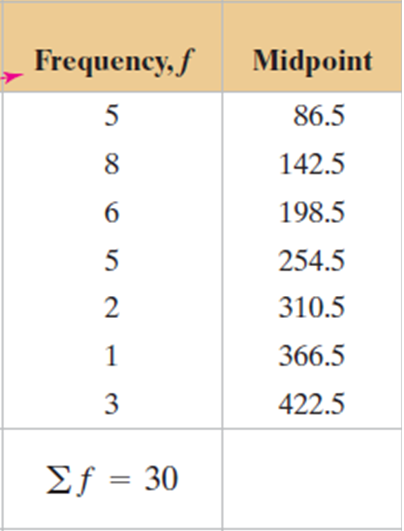 We can use calculators to do a lot of the work for us.
On your calculator, go to STAT.
In L1 enter the midpointsL2 enter the frequencies.
Now hit 2nd STATPLOT
Turn on Plot 1
Highlight the histogram option
Xlist: L1
Freq: L2
Hit ZOOM, 9
WINDOW then Xscl: 56
GRAPH
Using Technology Option 2
Go to L1 and enter all the data into one column.
Hit 2nd STAT PLOT
Turn on Plot 1
Highlight the histogram option
Xlist: L1
Freq: 1
Hit ZOOM, 9
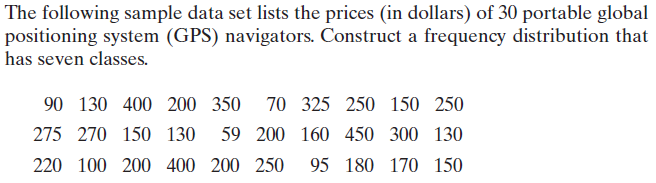 Practice Problems
Pg. 47 #1 – 6, 11 – 17 odd, 21, 22, 29
On number 29, create a histogram using the calculators. Do not do what the book tells you to do.